Sprinting to Unlock the Full Potential of SAP Solution Manager
Craig Brown
SAP Application & Enhancement Manager, Contact Energy
What I’ll Cover
Contact Energy
The SAP Solution Manager implementation challenge
Vision, journey and roadmap
The journey to date
The future
Questions
Key Points to Take Home
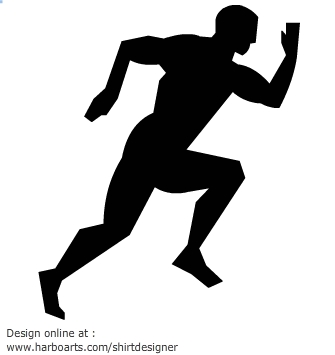 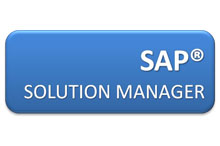 About Contact Energy
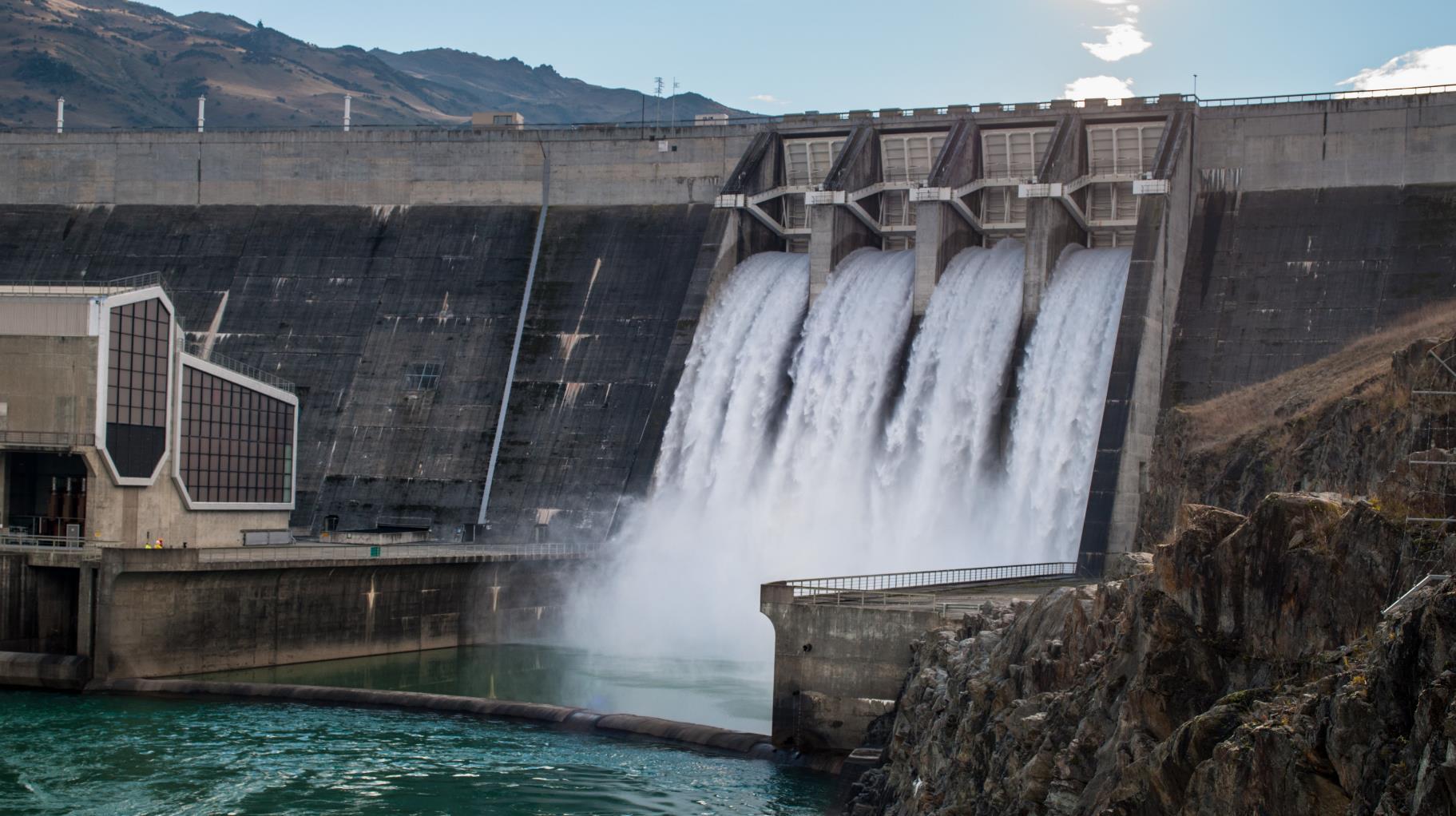 MW
Where we Operate
The Challenge
Demystifying SAP Solution Manager can seem overwhelming, daunting even – but we found a way through
Our Vision
Solution manager vision:
Run SAP like a factory
Application Lifecycle control
Pro-active
In doing so we would then:
Reduce the total cost of ownership 
Increase efficiency
Mitigate change risk 
Add to the bottom line
Where to Start?
- “SAP Solution Manager”:
5,370,000 results
NZ – 6,210 results
AU – 51,600 results
	   - “SAP Solution Manager”
40,725 SCN Forums
2,895 SCN Wiki
10,099 SAP Notes
SAP Related Seminars:
SAP HANA
SAP Solution Manager
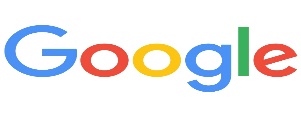 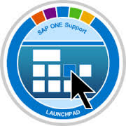 Initial Investment in Solution Manager
Initial implementation:
Business blueprint defined
Configuration management
No champion
Next major project did not use Solution Manager
Lots of talk
Our Reference Point
Our Starting Point
Road Map
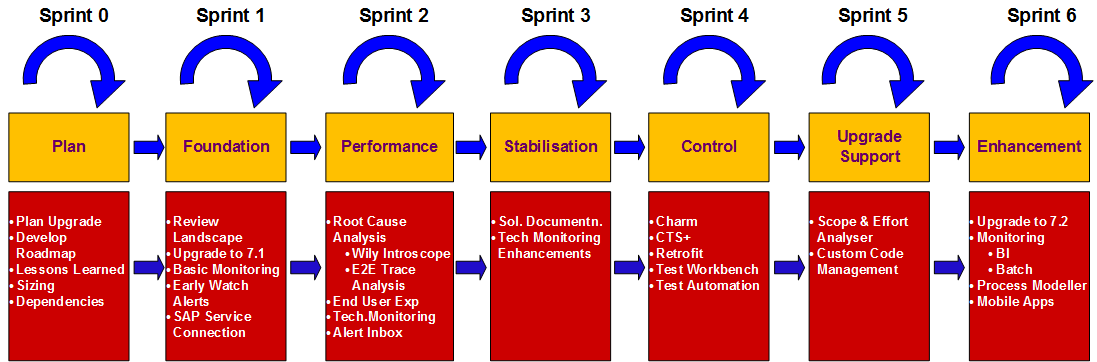 Today
The Environment
Technical Monitoring – What to Monitor?
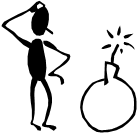 Technical Monitoring
Standard list of SAP alerts
Gathered multiple inputs
First cut determined
Tweaking and tuning
Communicating the alerts
We knew before the users
Technical Monitoring
Used extensively to check:
Are all systems available?
Are all interfaces working?
Is there sufficient space in the database?
Is there sufficient space in the file systems?
How many ABAP dumps are there?
Are there any critical errors in SAP work process logs?
Is the database backup OK?
Are there any Java exceptions?
Are there many entries in the RFC queues?
Technical Monitoring – Planning Your Alerts
Technical Monitoring – Graphical Interface
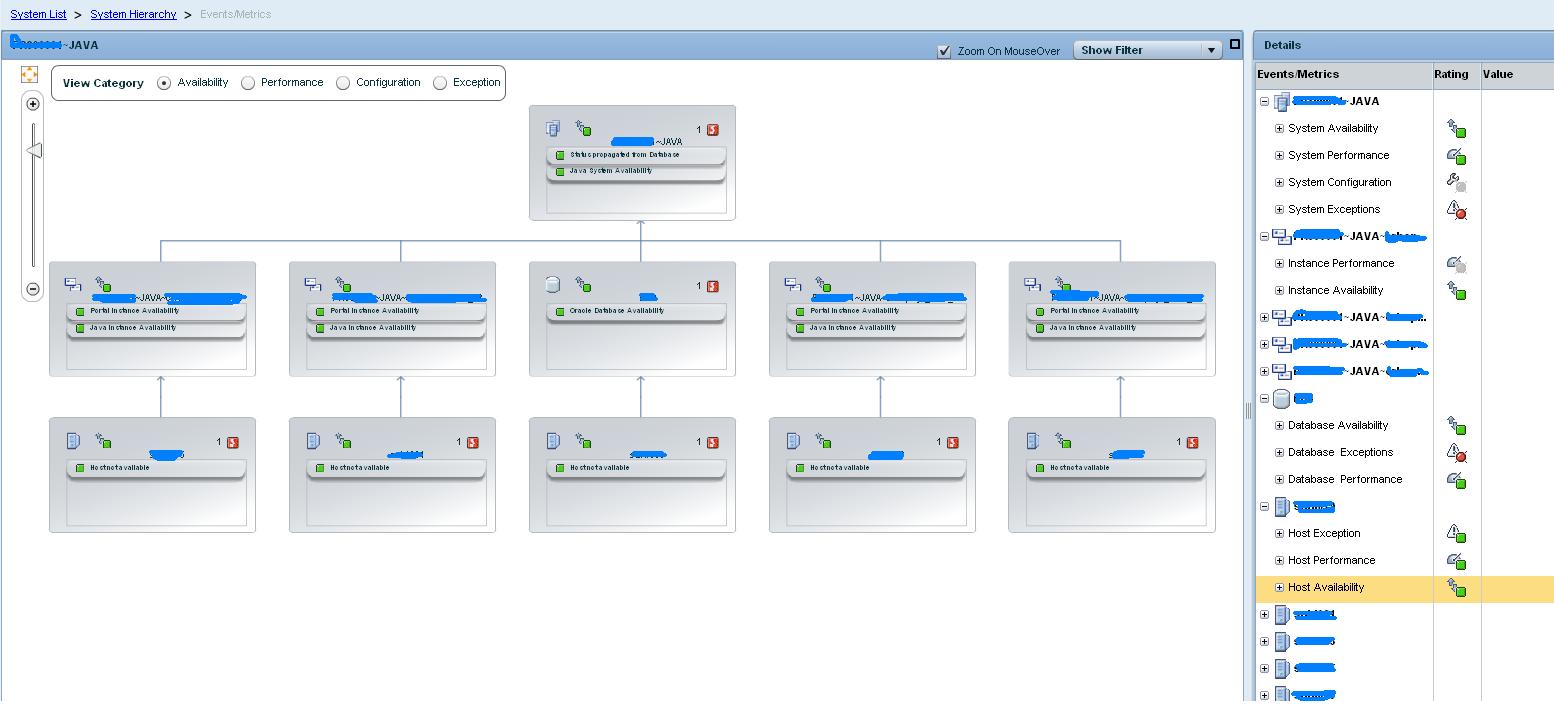 Mastering SAP Technologies 2014 |  17
Technical Monitoring – Alert Inbox
Mastering SAP Technologies 2014 |  18
Technical Monitoring – Email Notifications
Mastering SAP Technologies 2014 |  19
Technical Monitoring – Lessons Learnt
Ongoing refinement is critical
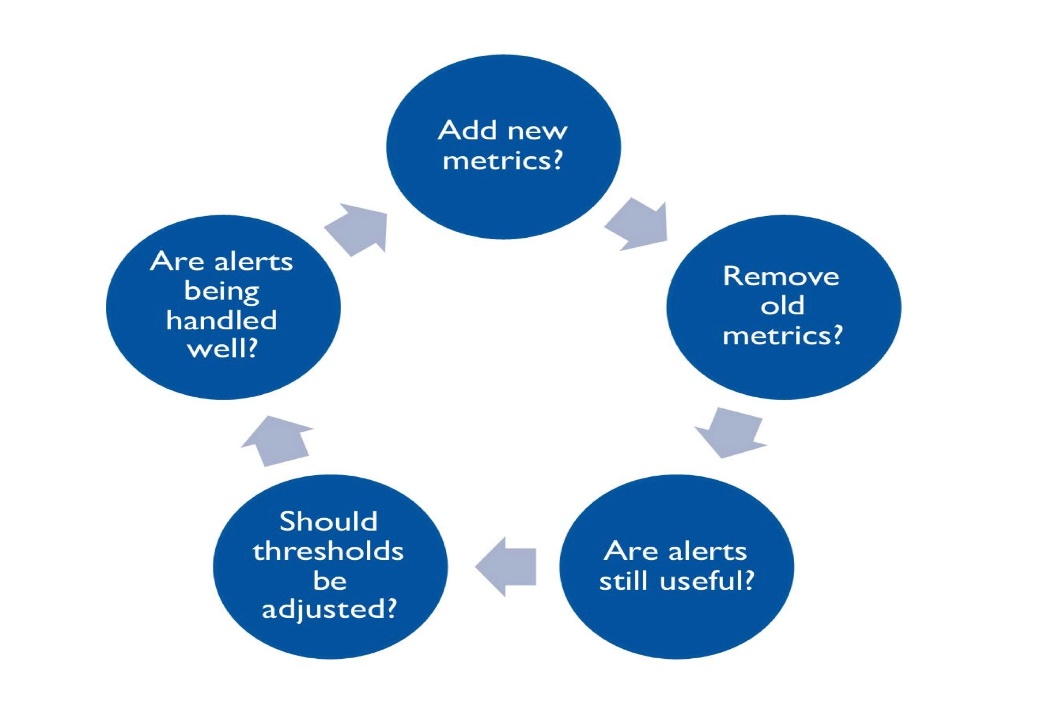 Technical Monitoring – Lessons Learnt
Earn and maintain confidence 
Robust process to manage alerts
Get an independent review
Update the spread sheet
Measure your progress
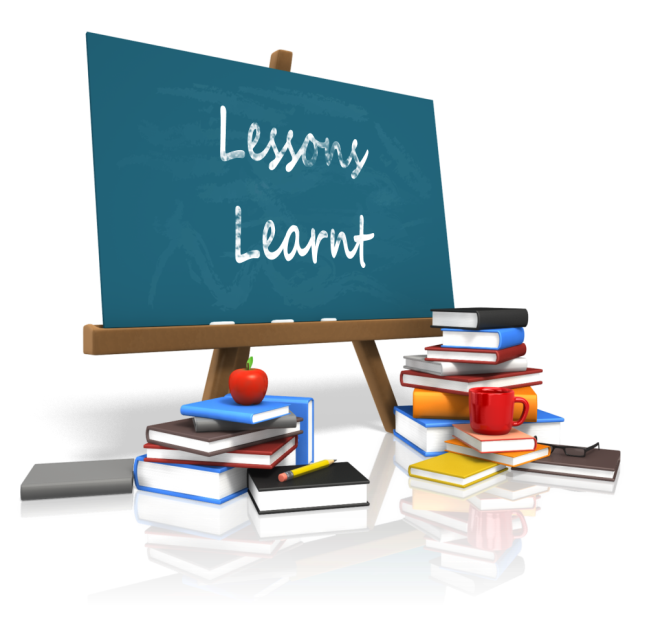 Root Cause Analysis
Extensive performance testing phase

Tools to support the testing:
End-to-End Trace Analysis
Wily Introscope 

The tools for the data centre move
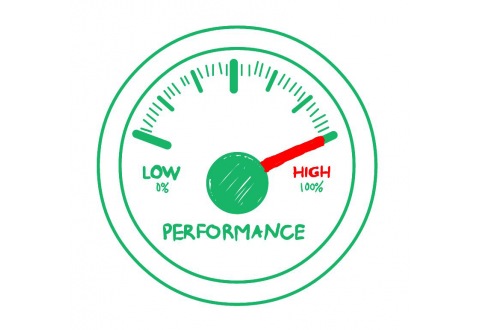 How We Used End-to-End Trace Analysis
Scenario
Testers complained of high response times when saving a Business Partner and Contract
These transactions are updated in CRM and then replicate to ECC
E2E Trace Analysis Steps
Enable Trace
Record Activity using Client
	 Plug-In
Collect Trace Data
Review process flow
Analyse in detail to identify 
problem
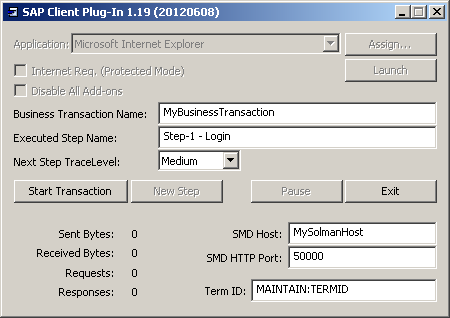 End to End Trace Analysis
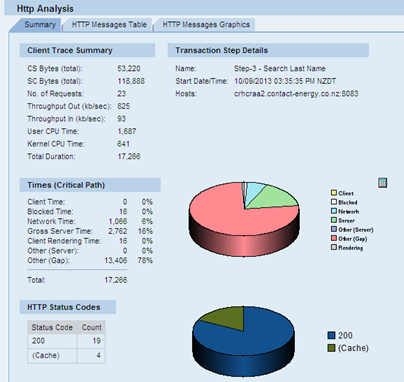 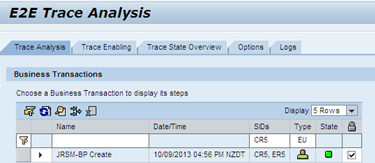 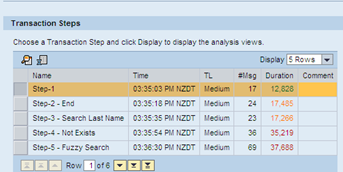 How We Used End-to-End Trace Analysis
Server Analysis showed significant time in a RFC call to TREX
Wily Introscope – How We Used It
Monitor and report on performance
Various job mixes were run during day and night 
Wily used to used to check what happened:
Host Triage (CPU Util%, Disk Util%, Paging, LAN Packets)
ABAP Triage (Free Processes, %Users, ICM/Gateway connections)
Java/Portal Triage (Threads, Memory, Http Sessions, Garbage Collection)
Only very basic use of PI and BI Monitoring
Wily Introscope – How We Used It – Check Monitors
End-User Experience Monitoring
Location specific performance
Why is it important for us?
Data Centre in Australia
multiple locations 
Robots installed at different locations
Experience latency issues
How We Use EEM – Example Result
Solution Documentation
Business blueprint developed
Different options evaluated
SharePoint solution with link
All stakeholders can access
No ARIS integration
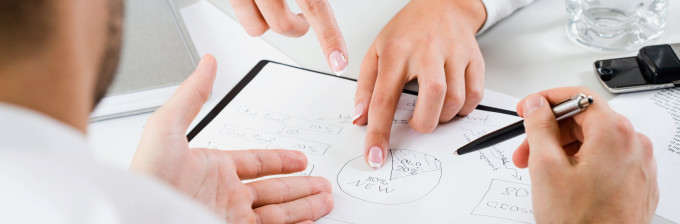 ChaRM
Pre-configured “Add-on” 
Four-tier business-as-usual environment
ChaRM for both SAP and non-SAP changes
Retrofit and Repack functions used


Change diagnostics                                                            for reconciliations
ChaRM – The Benefits
Has introduced good disciplines 
Standardised process for managing change
Facilitated the documentation of changes
A robust approval process of changes
No non-approved changes
Manages code conflicts
A one stop shop for change history
ChaRM – The Challenges
Pre-configured solution was buggy
Four-tier landscape created challenges
End-user adoption has been slow
Multiple process iterations
Status management
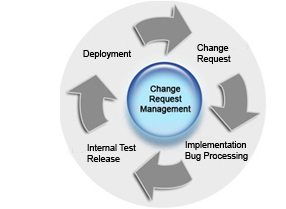 Test Management
Multiple concurrent projects
Reusable test library
Test Workbench
CBTA
BPCA to optimise testing
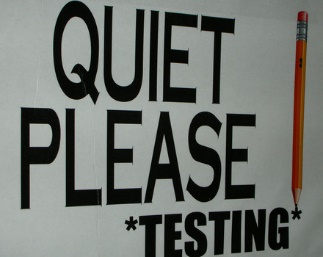 CDMC and SEA
Benefits:
Reduced effort and cost in testing and maintaining custom code
Early estimation of project effort & cost
How:
Clearing Analysis
Change Impact Analysis
Test scope optimisation
CDMC and SEA
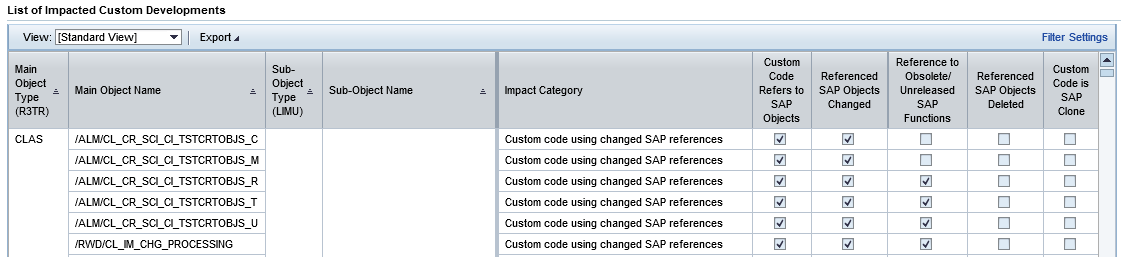 What’s Next
Upgrade to Solution Manager 7.2
Potential implementation of process modeller as a replacement to ARIS
Dashboards
Solution Manager on mobility apps
BI and PI monitoring
Business Process monitoring
Job Monitoring – currently use Control-M
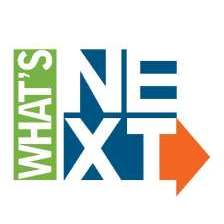 Key Points to Take Home
Solution Manager roadmap is key
Don’t be daunted or overwhelmed
Plan and review your technical monitoring
Size your technical requirements
Monitor the performance of Solution Manager
Quality resources out there help http://support.sap.com/solutionmanager
Before you start take a deep breath!
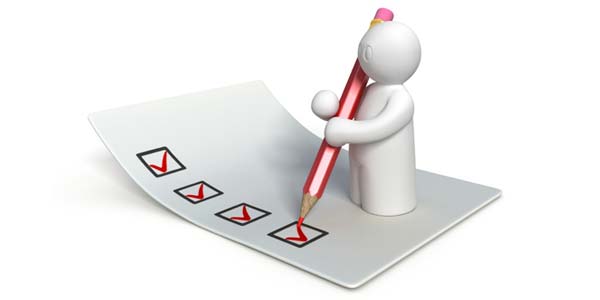 How To Contact Me
E: craig.brown@contactenergy.co.nz
M: +64 274 653316
P: +64 4 462 1124
Li: linkedin.com/in/craig-brown-0a3a64/